Советский Союз в 30-е гг.
Вопрос: Почему СССР перешел от борьбы за коллективную безопасность к защите своих собственных национальных интересов?
В начале 1930-х гг. главная задача СССР во внешней политике – создание в Европе системы коллективной безопасности. Активный проводник этой политики нарком иностранных дел СССР Литвинов М.М. (1876-1951)
1933 – установлены дипломатические отношения с США1934 – СССР стал членом Лиги Наций1935 май – СССР заключил договоры о взаимопомощи с Францией и Чехословакией
Укрепление безопасности на Дальнем Востоке
Август 1929 ОДВА под командованием В. Блюхера разгромила антисоветские силы в Китае и вернула под свой контроль КВЖД
1938 – бои у озера Хасан с японскими агрессорами, на советско-маньчжурской границе
1939 – помощь Монголии против Японии сражение у реки Халхин-Гол. Советскими войсками командовал Г. К. Жуков. К сентябрю 1939 разгромили японцев.
Советско-германский договор о ненападении
Задачей советского руководства было отсрочить начало войны. Август 1939 – переговоры военных миссий Великобритании, Франции, СССР не дали результатов. Сталин принимает предложение Берлина о заключении договора о ненападении. Он был подписан 23 августа 1939, к нему прилагался секретный протокол о разграничении сфер влияния. Другое название договора – пакт Молотова- Риббентропа
Подписание пакта
23 августа 1939 г. в Москву прибыл И. Риббентроп.
 В ночь на 24 августа был подписан, а на следующий день опубликован советско-германский Договор о ненападении сроком на 10 лет. 
Обе договаривающиеся стороны брали на себя обязательства воздерживаться от любого насилия и агрессивных действий в отношении друг друга.
В случае возникновения споров или конфликтов между СССР и Германией, обе державы должны были разрешать их "исключительно мирным путем в порядке дружественного обмена мнениями". При окончательном редактировании советского проекта договора Сталин отклонил формулировку Риббентропа о "германо-советской дружбе". Особенностью подписанного договора было то, что он вступал в силу немедленно, а не после его ратификации.
Разграничение сфер влияния
СССР – Финляндия, Латвия, Эстония, Западная Белоруссия и Западная Украина, Бессарабия
Германия – Литва
Решение советского правительства заключить договор о ненападении с Германией было при тех обстоятельствах вынужденным, но вполне естественным и обоснованным, так как добиться создания эффективной англо-франко-советской коалиции не удалось.
Многое говорит и о том, что если бы Москва не дала согласия на приезд в СССР Риббентропа, то, по всей вероятности, состоялась бы поездка в Англию Геринга, о которой уже была достигнута договоренность между Лондоном и Берлином. Британский премьер Н. Чемберлен в августе 1939 г. на заседании правительства заявил: "Если Великобритания оставит господина Гитлера в покое в его сфере (Восточная Европа), то он оставит в покое нас". Таким образом, целью Англии и Франции в складывавшейся ситуации было стремление остаться в стороне от назревавшей Второй мировой войны.
Окончательно вопрос  границах между Германией и СССР был урегулирован подписанием 28 сентября 1939 «Договора о дружбе и сотрудничестве»
Отвечаем на вопрос:
Почему СССР перешел от борьбы за коллективную безопасность к защите своих собственных национальных интересов?
Советско-финляндская война 30 сентября1939- 12 марта1940
Причиной войны стали территориальные разногласия между странами. Советское руководство хотело отодвинуть финскую границу от Ленинграда (сегодня Санкт-Петербург) с целью укрепления безопасности северо-западных границ страны.
Поводом к началу войны послужил так называемый Майнильский инцидент. По советской версии, 26 ноября 1939 года финская артиллерия обстреляла позиции советских войск в районе Майнилы, из-за чего погибли несколько военнослужащих
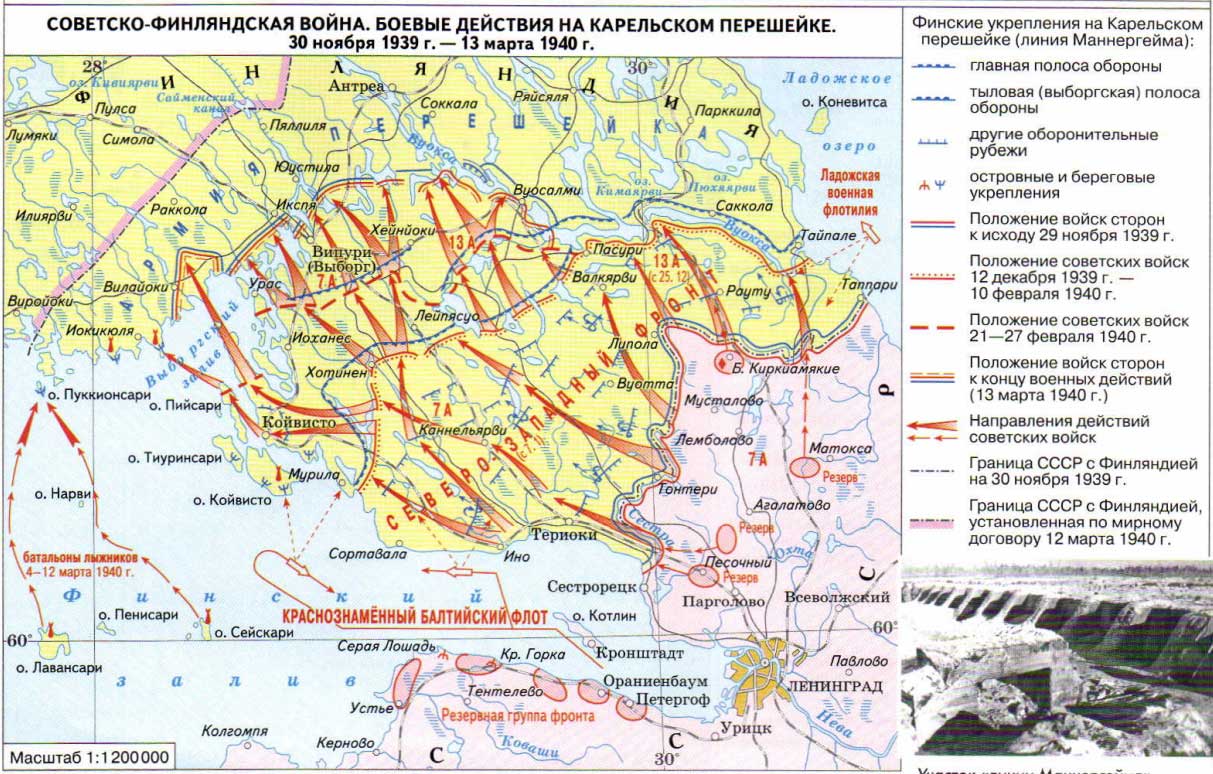 Линия Маннергейма
В результате войны 12 марта 1940 года в Москве был подписан мирный договор. По нему к СССР отошёл весь Карельский перешеек с Выборгом, часть полуостровов Рыбачий и Средний на Севере и был сдан на 30 лет в аренду полуостров Ханко.
Главная стратегическая цель, которую преследовало советское руководство, — обезопасить северо-западную границу страны — была достигнута. Однако ухудшилось международное положение СССР: Лига Наций ещё в декабре 1939 года признала Советский Союз агрессором и исключила его из своего состава.
Итоги:
Военно-стратегическое положение СССР улучшилось
Выявились недостатки в оснащенности Красной Армии
Смена руководства – наркомом обороны становится Семен Константинович Тимошенко вместо Климента Ефремовича Ворошилова
Реформы вооруженных сил
Домашнее задание
выучить конспект, 
параграфы 19-28
эссе «Отрицательные и положительные черты внутренней политики большевиков»
Спасибо за внимание!